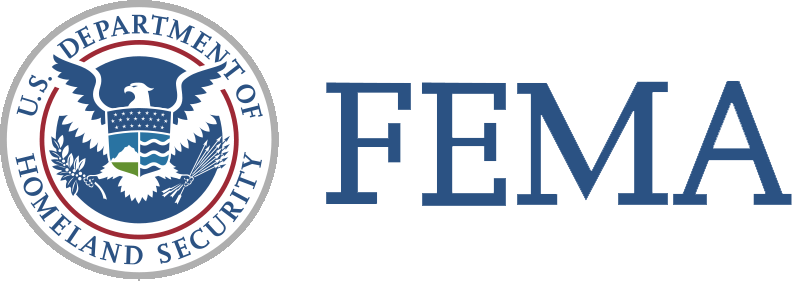 FEMA’s Public Affairs Digital Strategy
FEMA’s Mission Statement
“FEMA’s mission is to support our citizens and first responders to ensure that as a nation we work together to build, sustain, and improve our capability to prepare for, protect against, respond to, recover from, and mitigate all hazards.”
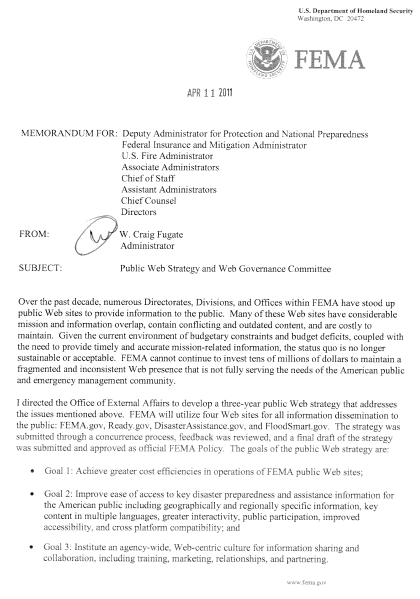 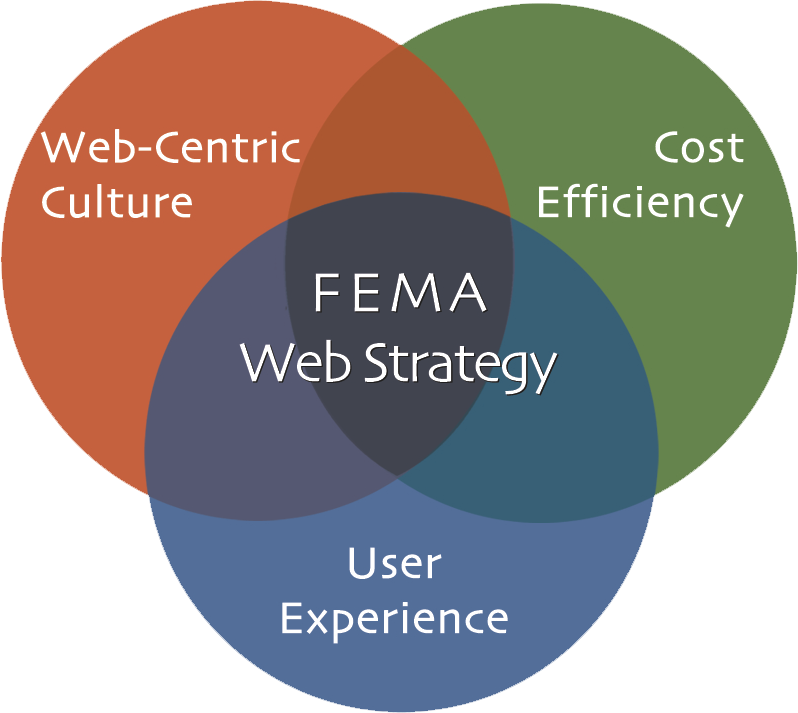 April 11, 2011
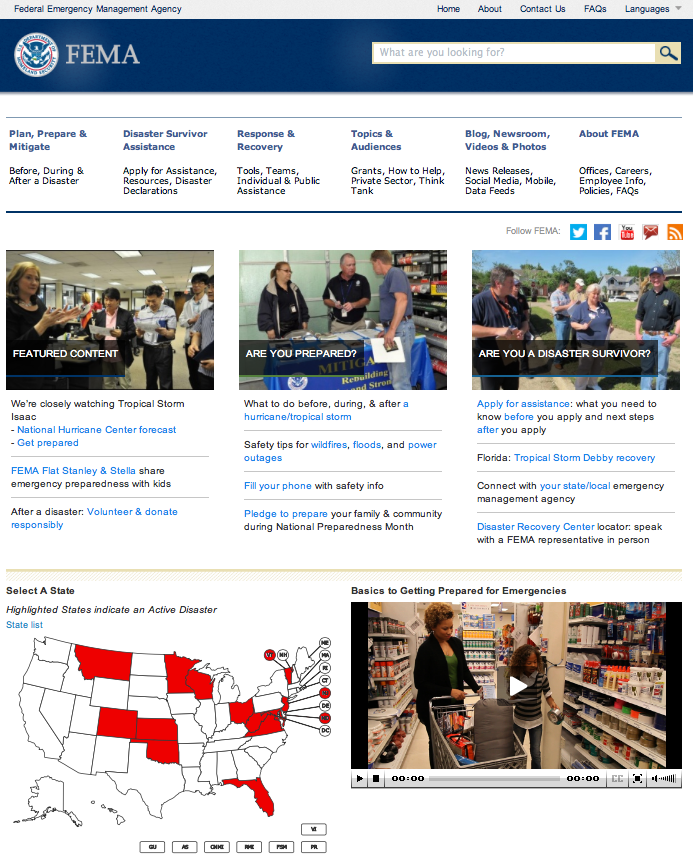 Completely Redefined FEMA.gov
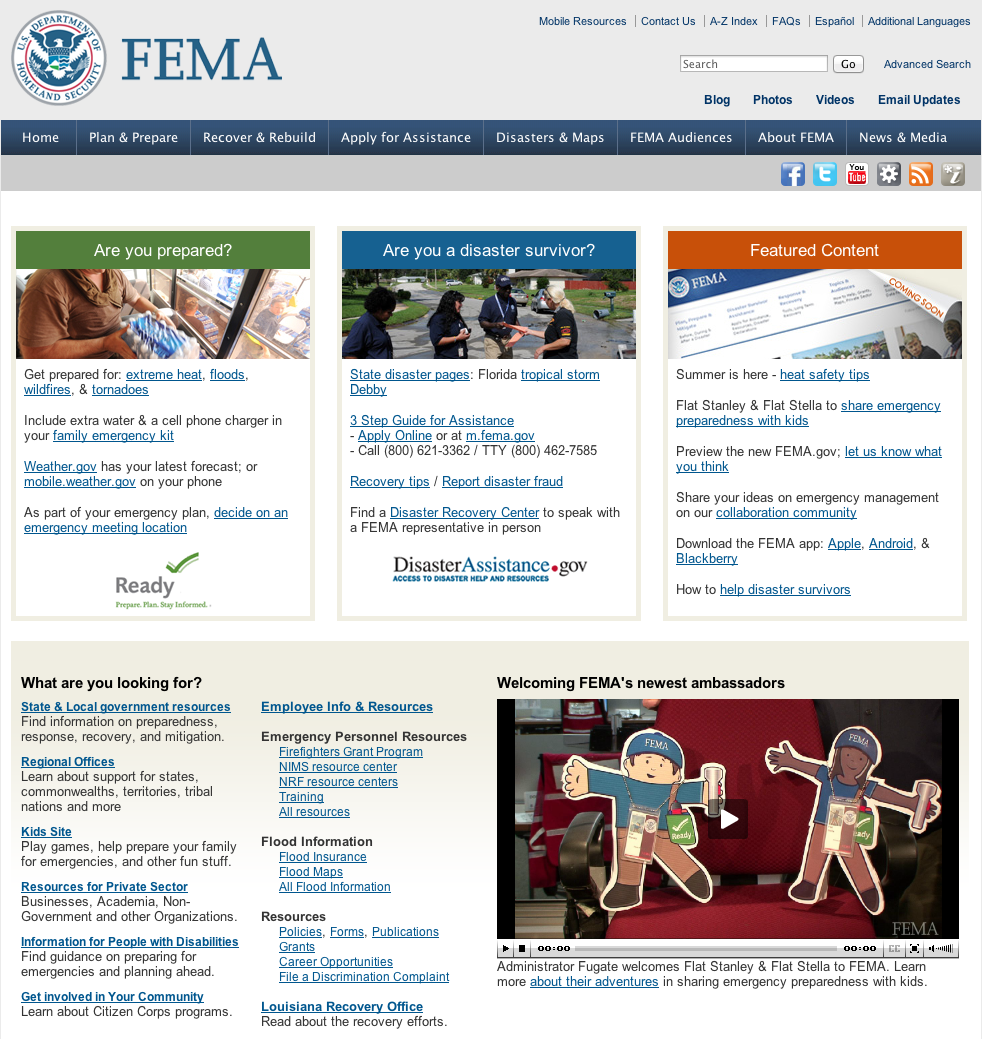 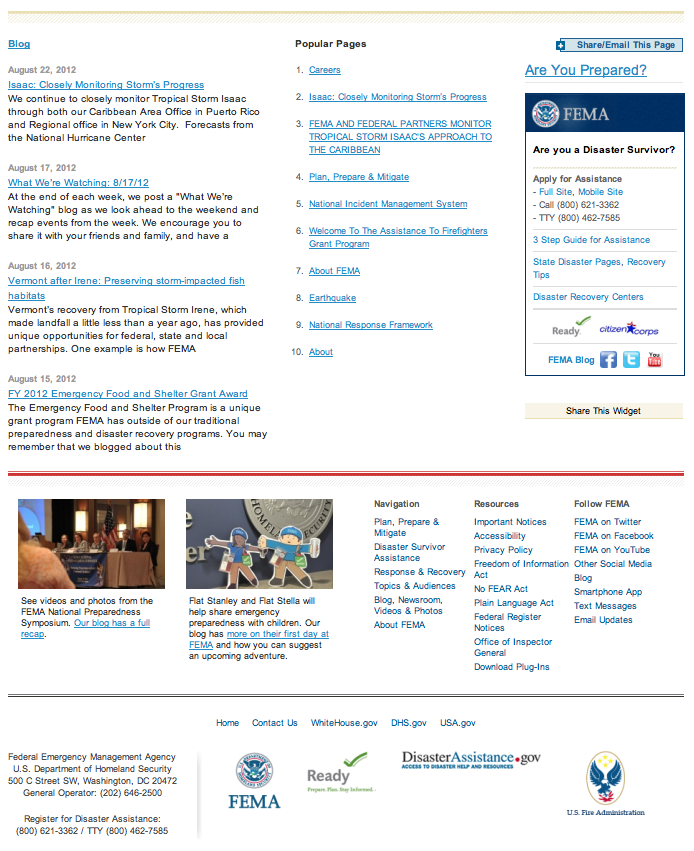 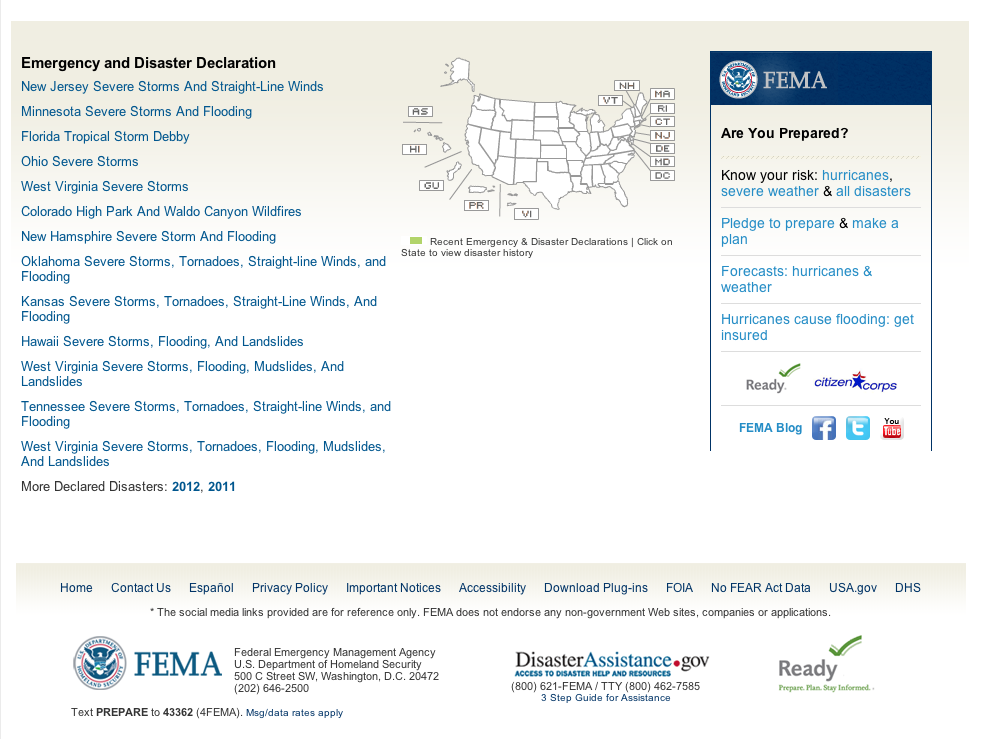 Institutional Transformation
FEMA’s Brands
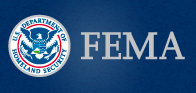 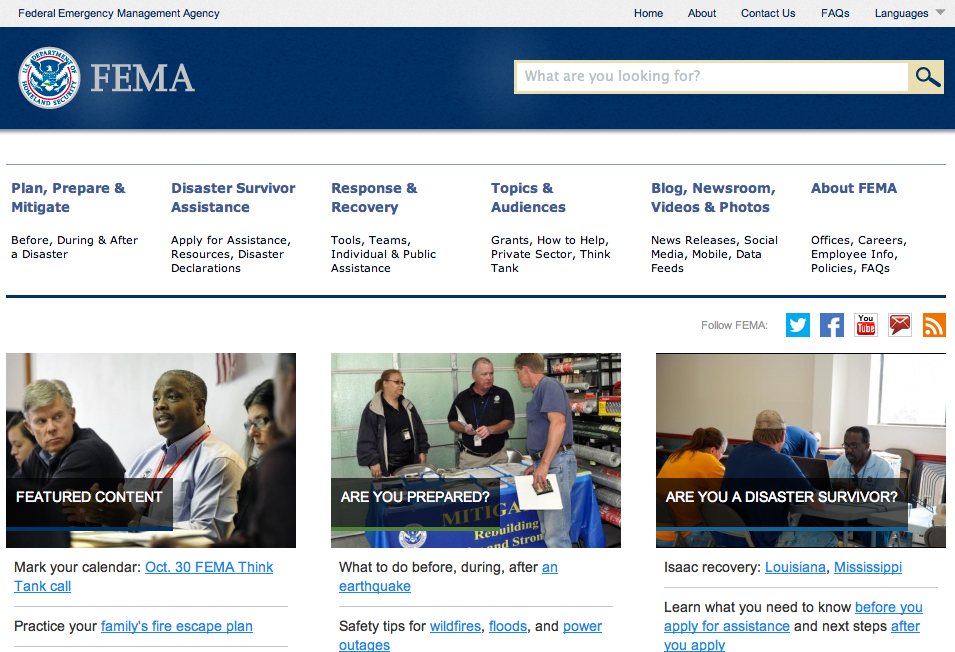 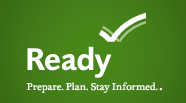 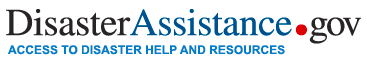 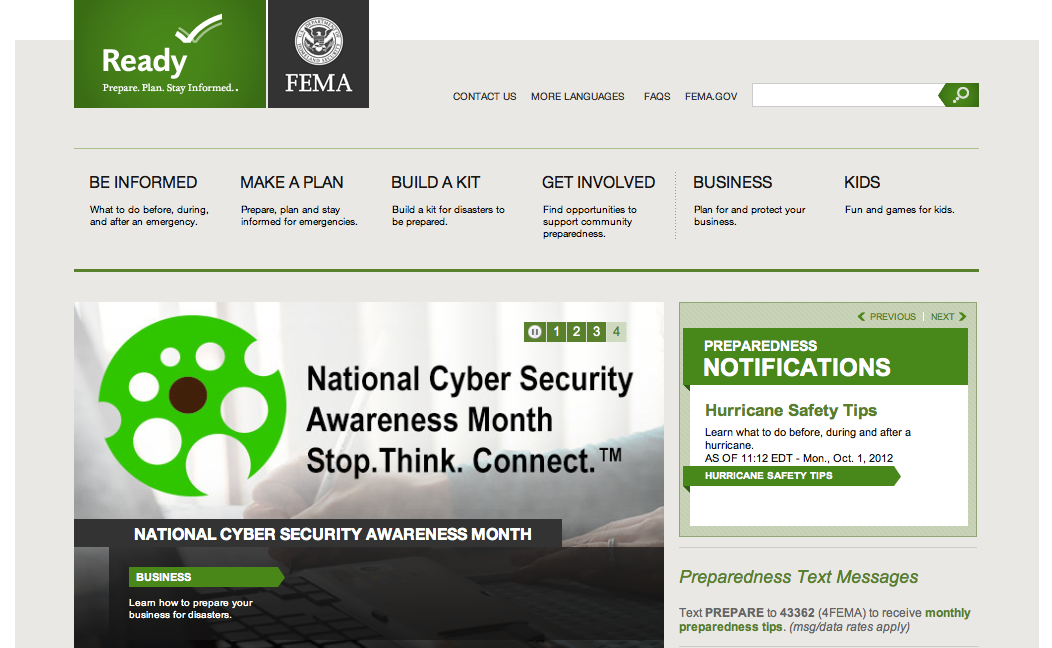 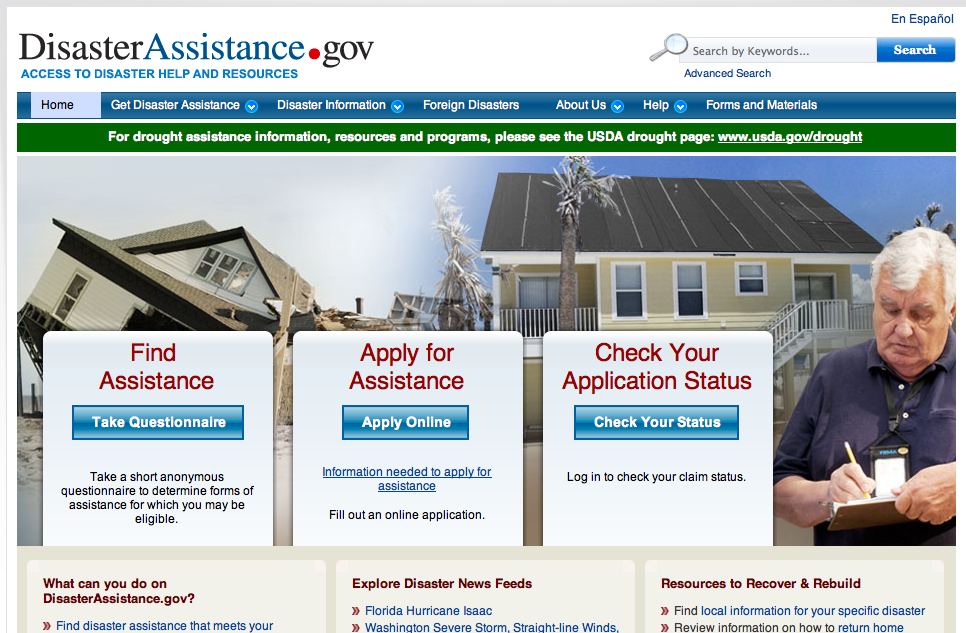 FEMA.gov
FEMA.gov
FEMA.gov
FEMA.gov
FEMA.gov
Disaster
Assistance
.gov
Ready.gov
FEMA’s Platforms
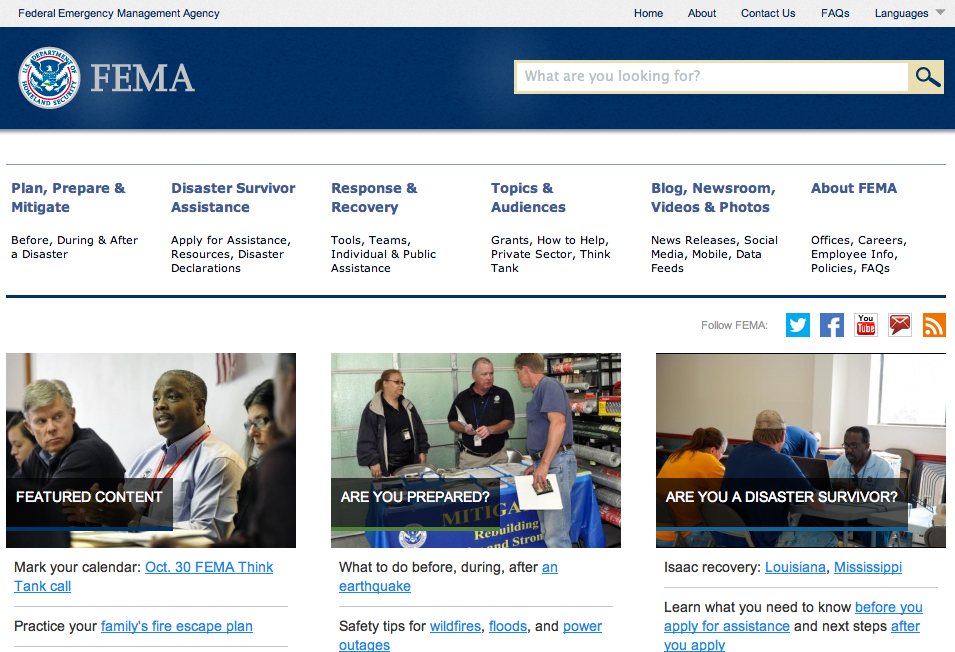 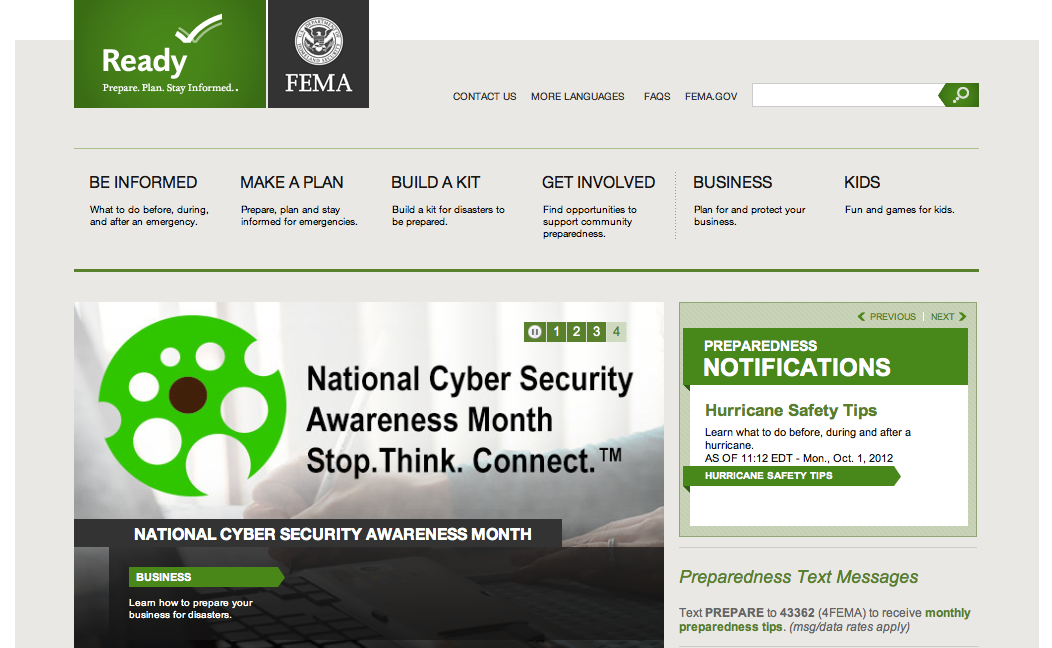 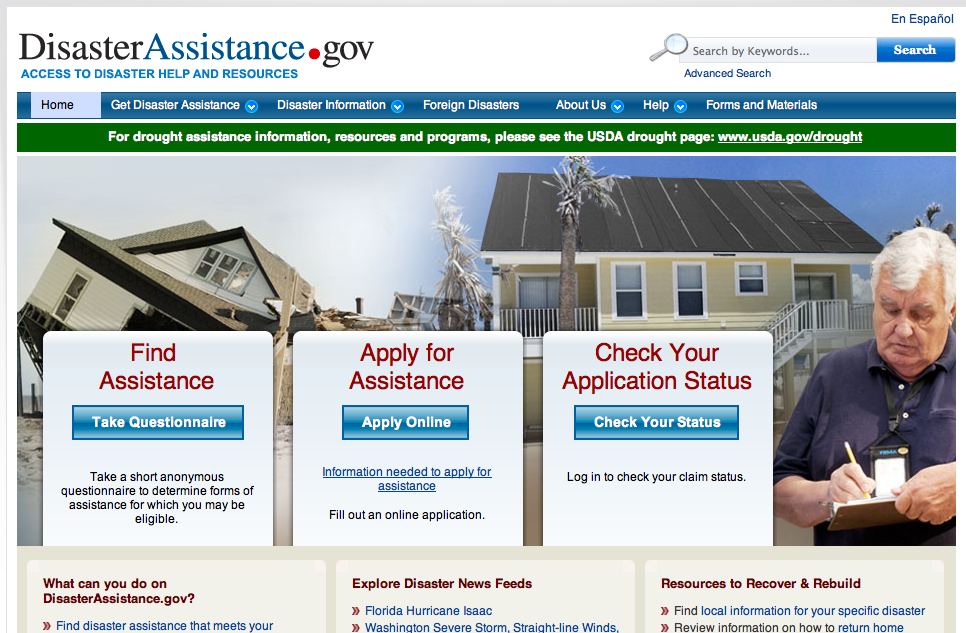 Web
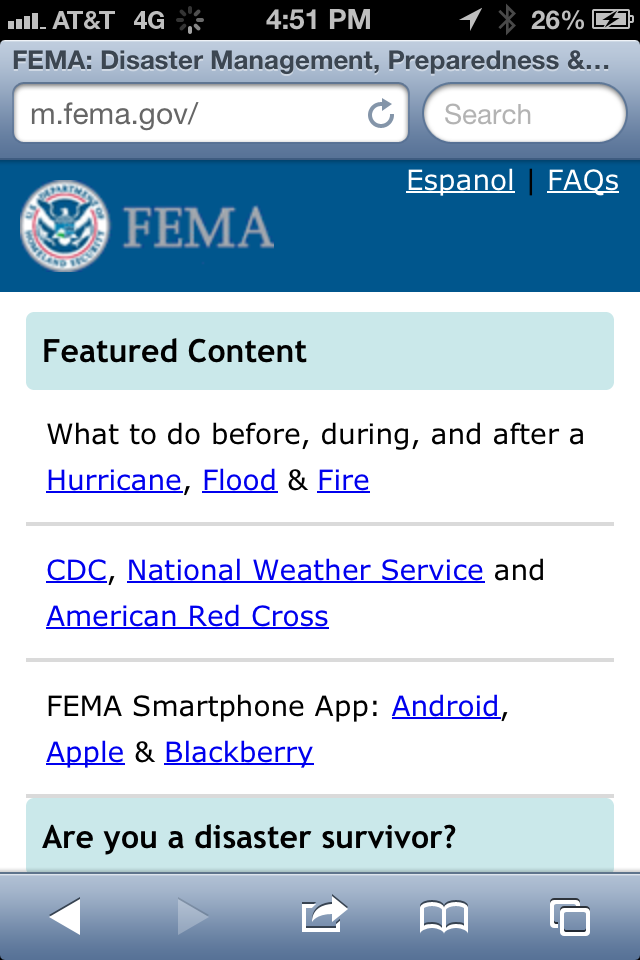 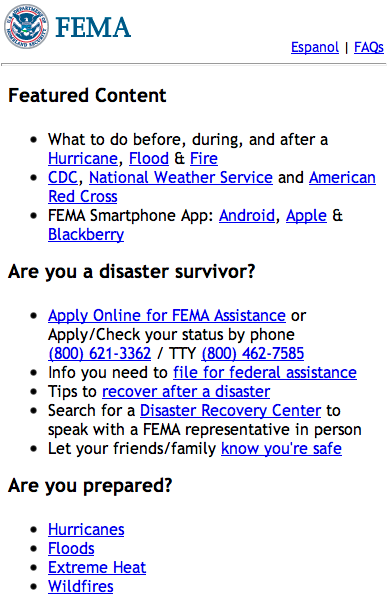 Mobile Web
Mobile
Applications
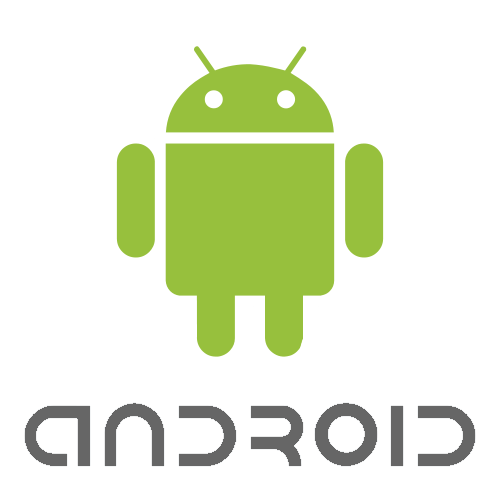 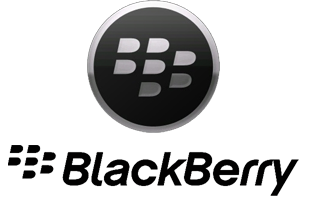 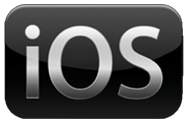 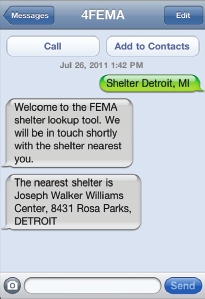 SMS Text Messaging
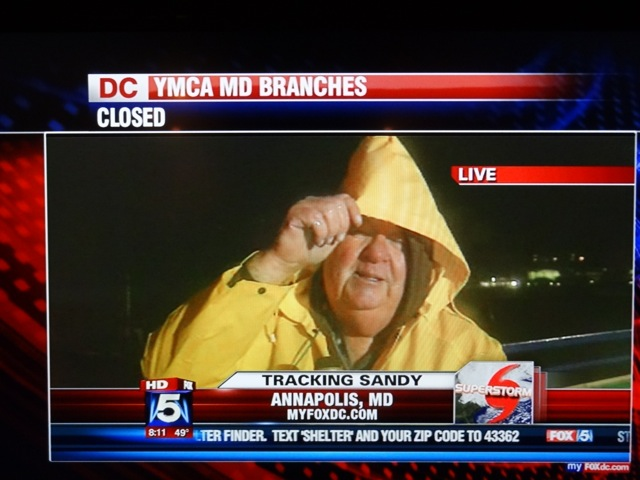 97% of Mobile Phones Support SMS Text Messaging
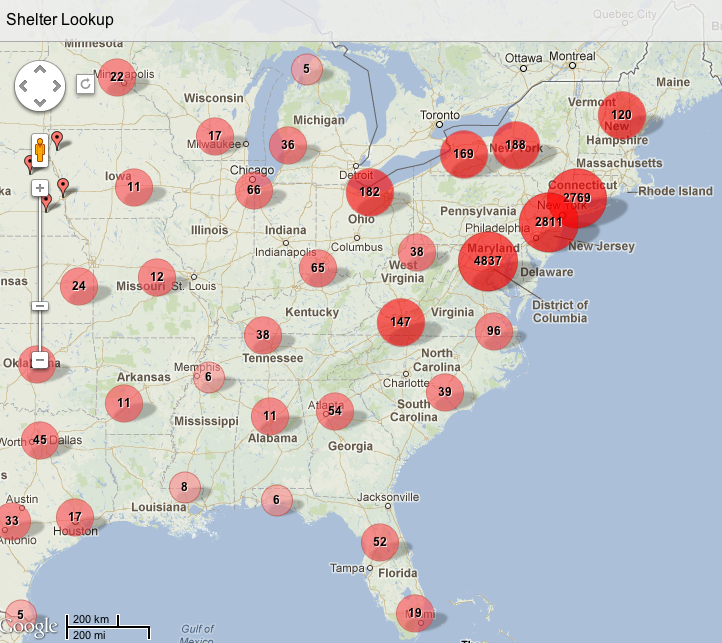 Search for open shelters by texting SHELTER and a Zip Code to 43362 (4FEMA) Ex. Shelter 01234 (std rates apply)
Text PREPARE to 43362 (4FEMA) to receive monthly preparedness tips. (msg/data rates apply)
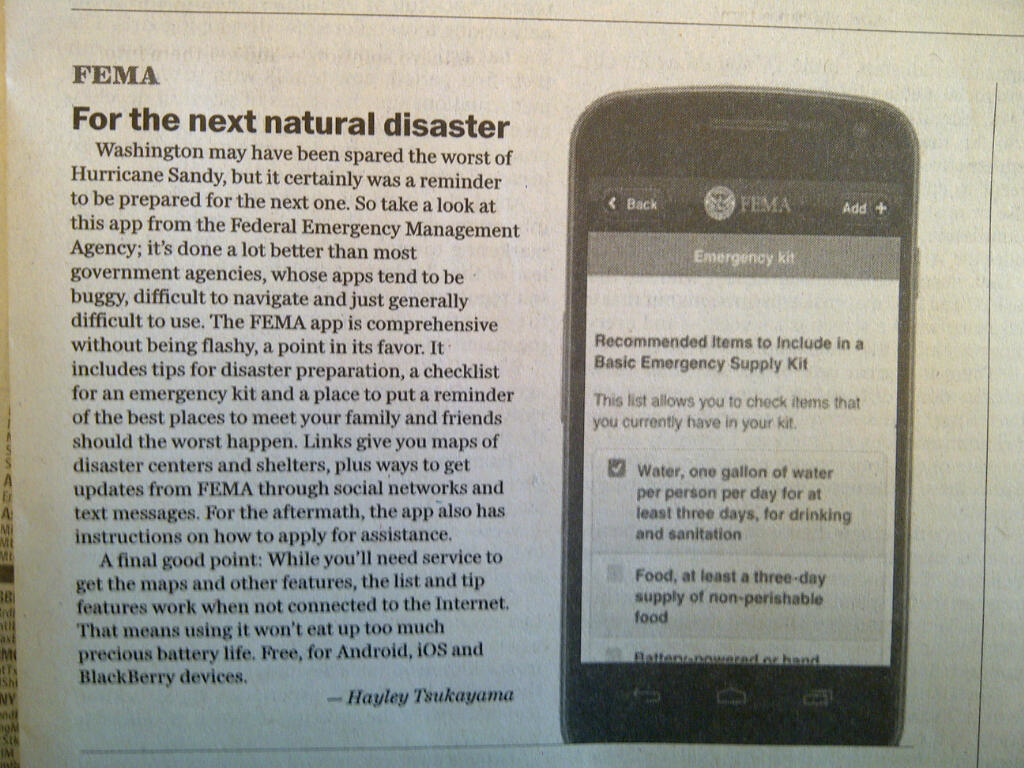 Washington Post, November 3rd, 2012
Social Media
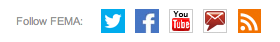 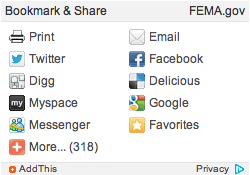 Foresee
Used on each of FEMA’s brand websites
Used on m.fema.gov
Launching Session Replay on FEMA.gov
The 12-Month Trend
Foresee Mobile Portal App
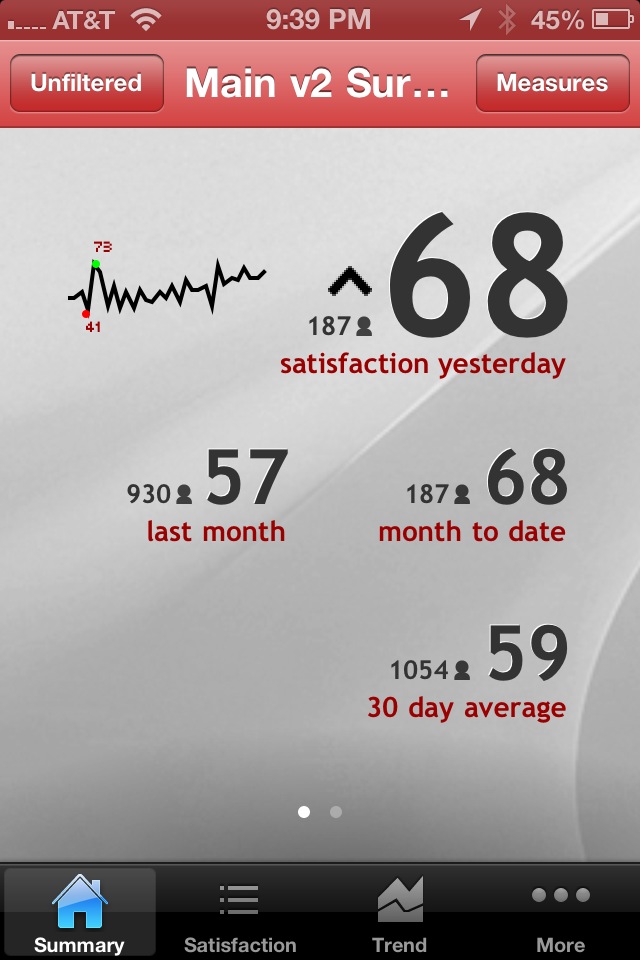 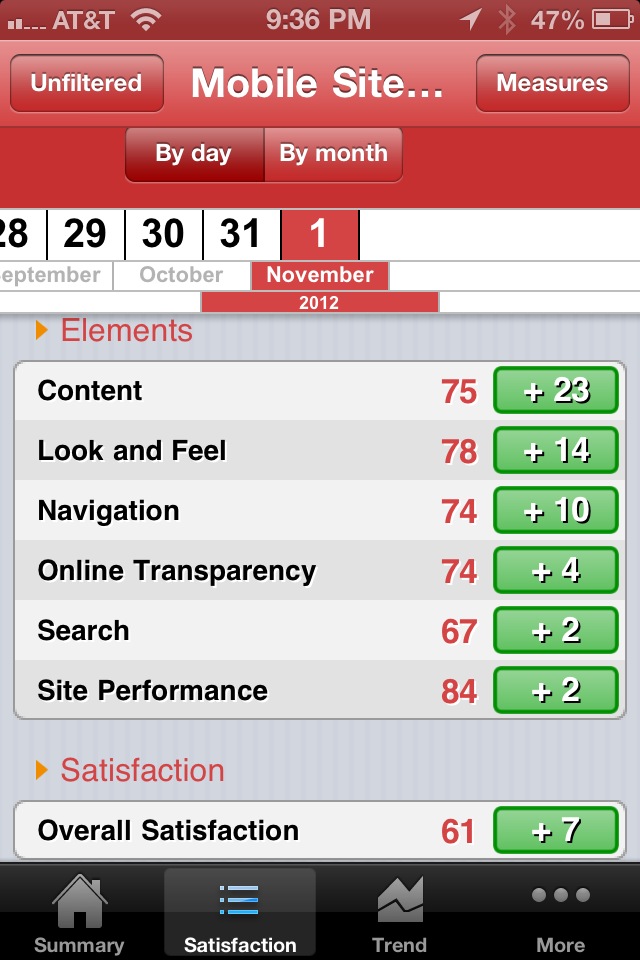 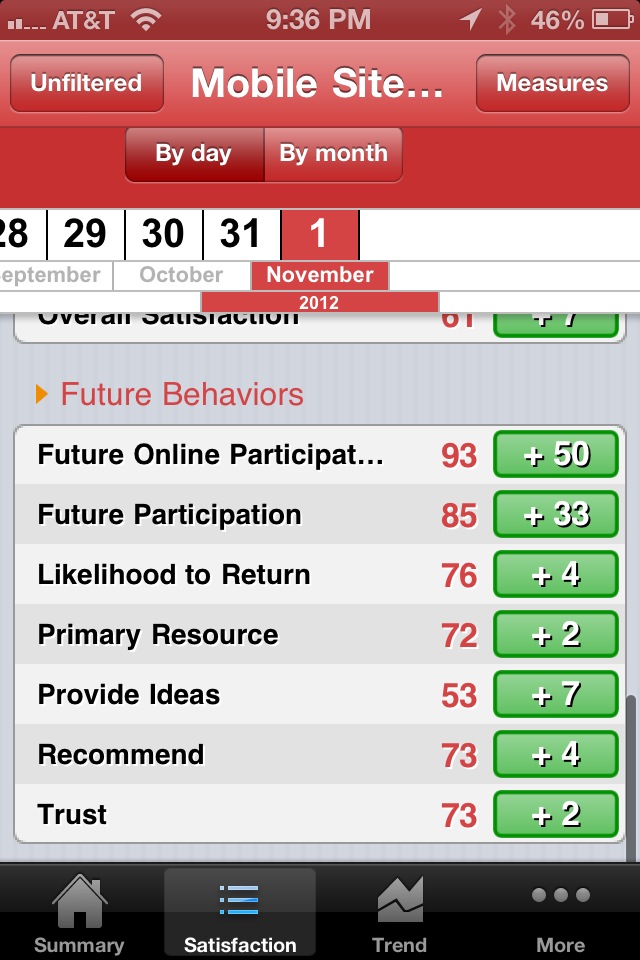 Text “RECOVERY” to 52000 to donate $10.00 on behalf of United Way of NYC

Text “BOWERY” to 20222 to donate $10.00 on behalf of The Bowery Mission

Text “UWHC” to 52000 to donate $10.00 on Behalf of the United Way of Hudson County, NJ

Text “HOPE” to 501501 to donate $10.00 on behalf of Nazarene Compassionate Ministries

Text “REDCROSS” to 90999 to give $10 to American Red Cross Disaster Relief
Thank you
Any questions please contact Ms. Tina Adinolfi
Bettina.Adinolfi@fema.gov